We Serve – An Introduction to Service Learning
[Speaker Notes: How do you serve others?  We all serve is some capacity.  
You may serve: 
by helping a grandparent with chores
as part of an organization that raises funds for the local food bank
as part of a group that in some ways serves local veterans

Sometimes we serve because:
we are required to
we have a passion for helping others
it is our job]
Bring Learning to Life
(click on link)
Improves academic achievement
Increases student engagement
Improves social behavior
Builds civic skills
Strengthens community partnerships
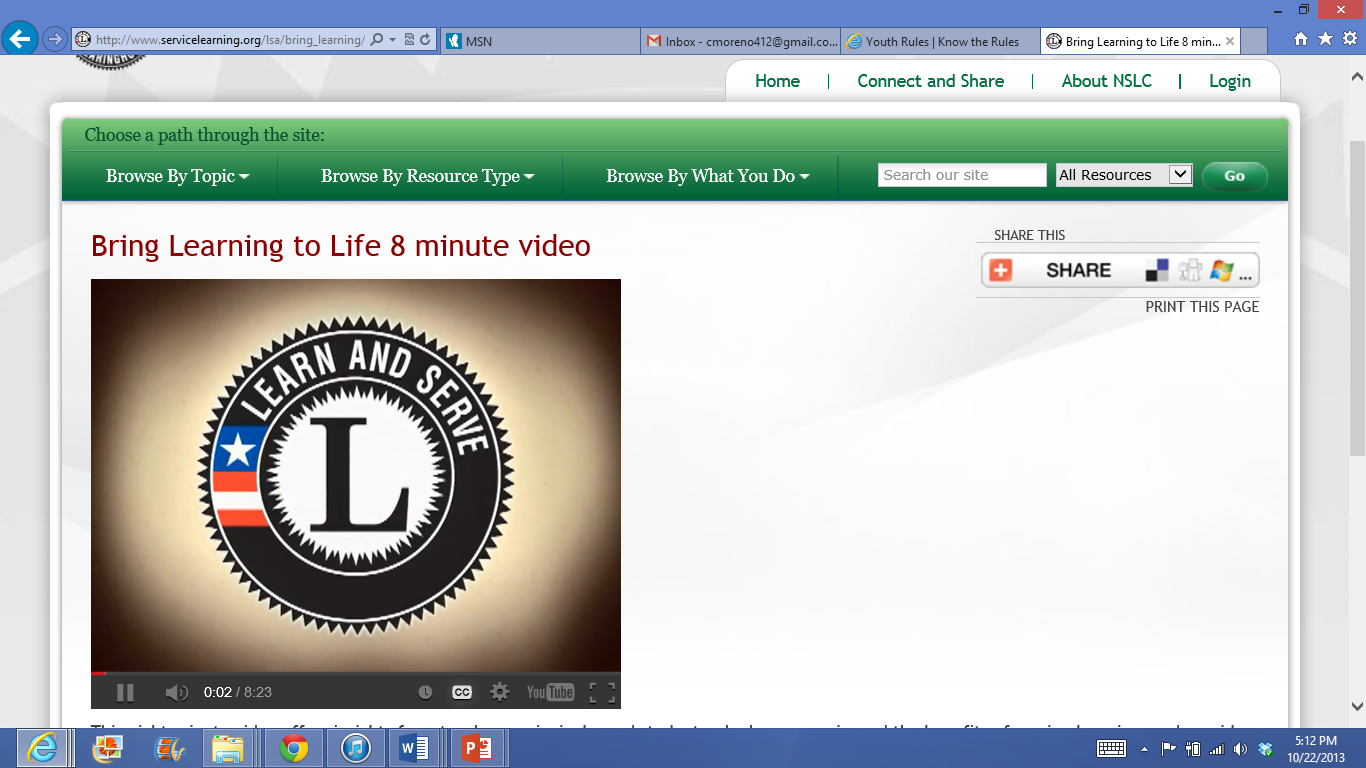 [Speaker Notes: Bring Learning to Life
This eight-minute video offers insights from teachers, principals, and students who have experienced the benefits of service-learning, and provides an introduction to service-learning as an effective strategy to improve academic achievement, increase student engagement, improve social behavior, build civic skills, and strengthen community partnerships.
http://www.servicelearning.org/lsa/bring_learning/fullvideo.php]
Family and Community Service
Improves family life
Meets needs
Provides assistance to others
Applies skills to help others
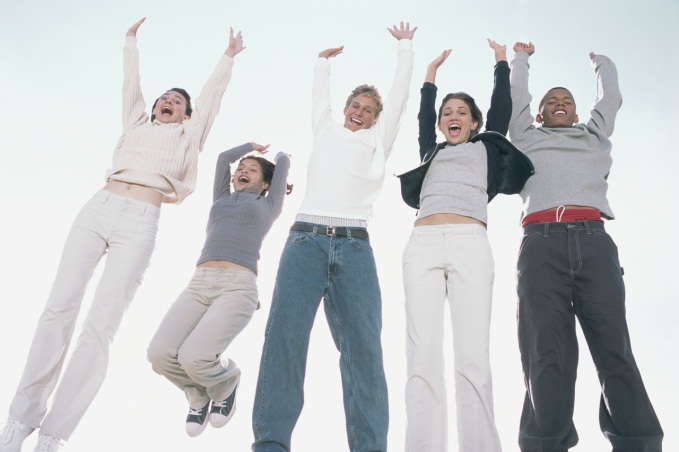 [Speaker Notes: Often, when we hear the word community service, we think that it is code for someone who has been in trouble and they have to do community service as punishment.  
Or, volunteers show up to community wide project sponsored by a city, group, or organization to provide services needed.
But family and community service has a whole other meaning.]
How do we serve others?
By identifying needs
By forming and implementing plans to meet those needs
By connecting recipients with those who can help
By doing
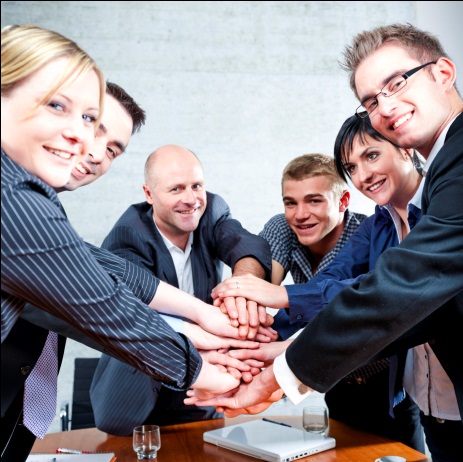 [Speaker Notes: We can serve others in a variety of ways.  Let’s look at how we can do that.]
Who serves families?
Churches
 Organizations
 Agencies
 Individuals
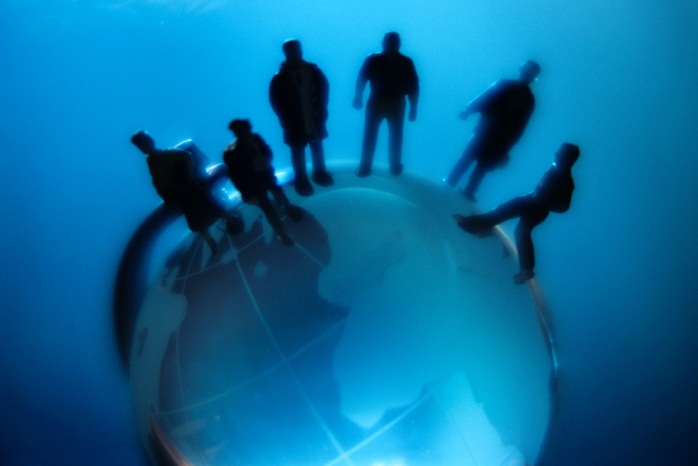 [Speaker Notes: There are many different people that provide service.  
Churches – what services do you know they provide?
Organizations – Name some local organizations and how they serve others (Boys and Girls Club, Veterans VFW Auxiliaries, AmeriCorp).  
Agencies – What are some agencies that you know about that serve others and what do they do?  (Women, Infants, and Children – WIC, Child Protective Services - CPS)  
Individuals - How can we serve someone?  Give me some examples.]
Service as a Career
Caseworker
Childcare director
Child protective service officer
Clergy
Counselor
Daycare teacher 
Financial advisor
Personal home care aide
Probation officer
Therapist
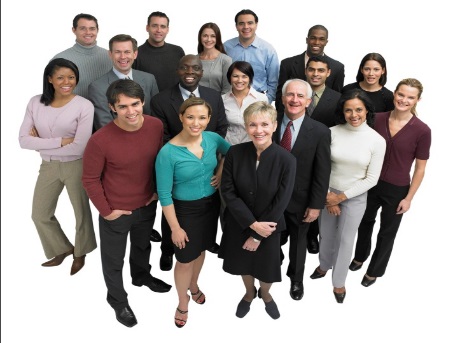 [Speaker Notes: There are even people who make a career out of serving others.  The list of service careers is extensive but here are a few examples.  
Can you think of more examples?

Caseworker - an individual who helps clients with issues such as abusive situations, disability, or financial crisis
Childcare director - manages programs and activities in a variety of care settings
Child protective services officer - law enforcement officer who provides protection to children in domestic situations
Clergy - leads worship services in churches and performs other functions including counseling
Counselor - provides advice to clients who are dealing with various issues and problems
Daycare teacher - delivers instruction and curriculum to children 
Financial advisor - assists families with management of financial resources
Personal home care aide -provides assistance to individuals with activities such as meal preparation
Probation officer - assists individual law offenders in abiding to the conditions of their probation
Therapist - someone who diagnoses and treats clients dealing with personal issues

What do you consider the top three characteristics of an individual employed in a service related career?
What service related career is of interest to you? Why?]
Questions?
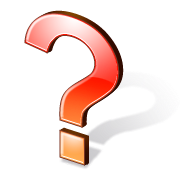 Resources and References
Images:
Microsoft Office Clip Art: Used with permission from Microsoft.
Video:
Bring Learning to Life
   This eight-minute video offers insights from teachers, principals, and students who have  
   experienced the benefits of service-learning, and provides an introduction to  service-
   learning as an effective strategy to improve academic achievement, increase student 
   engagement, improve social behavior, build civic skills, and strengthen community 
   partnerships.
   http://www.servicelearning.org/lsa/bring_learning/fullvideo.php
Websites:
Achieve Texas
   An education initiative designed to prepare students for a lifetime of success
   http://www.achievetexas.org
Resources and References
Websites:
National Service-Learning Clearinghouse
   America's Most Comprehensive Service-Learning Resource
   http://www.servicelearning.org/success-stories
The President’s Volunteer Service Award
   A premier volunteer awards program, encouraging United States citizens or lawfully 
   admitted permanent residents of the United States through presidential recognition to 
   live a life of service
   http://www.presidentialserviceawards.gov/tg/pvsainfo/dspOrderAwards.cfm
Youth Service America
   25 Years of Youth Changing the World
          http://www.ysa.org